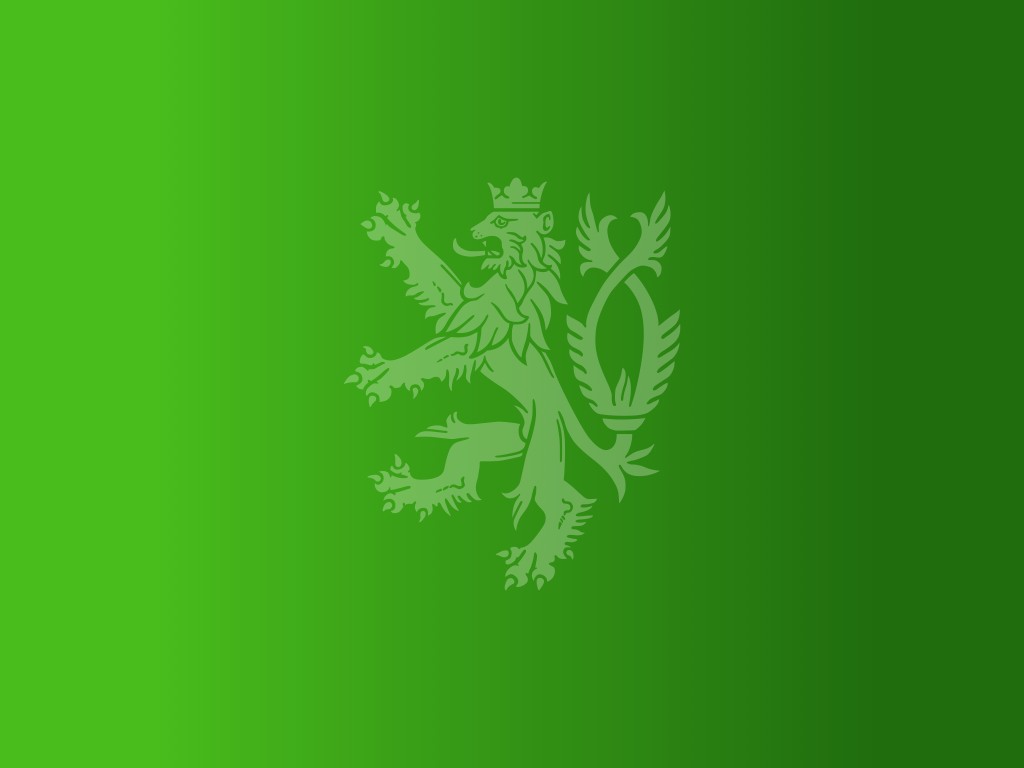 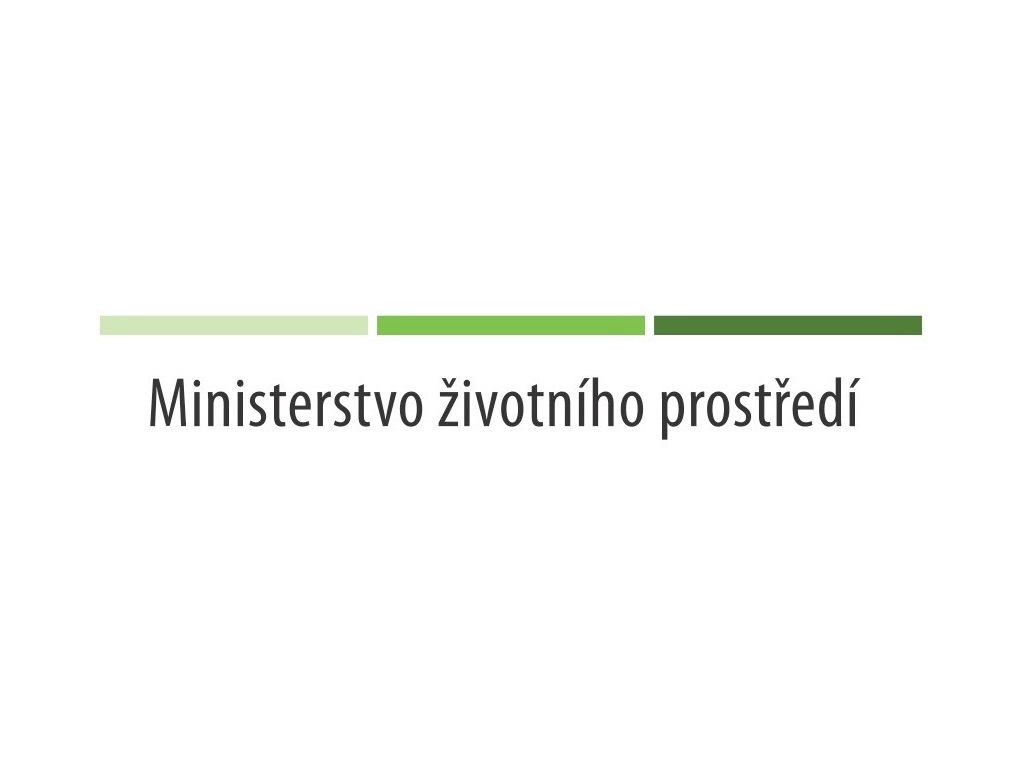 26. porada národní sítě IMPEL a 42. porada skupiny pro mezinárodní spolupráci ČIŽPAktuality v rámci agendy EU
28. listopadu 2017
Markéta Kučerová
Oddělení EU, Odbor mezinárodních vztahů
Ministerstvo životního prostředí
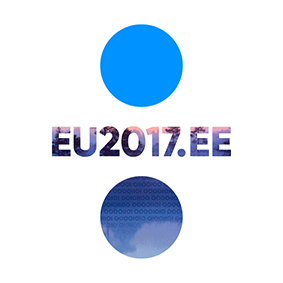 Estonské předsednictví v Radě EU 1. července – 31. prosince 2017
Úspěchy:
Revize směrnice o systému obchodování s emisemi (ETS)
Non-ETS (ESR a LULUCF)
ETS – letectví (legislativní návrh)
Rozhodnutí k reportingu (zrušení směrnice)
RoHS (legislativní úprava směrnice)

Oběhové hospodářství – pokrok v projednávání
Ekoinovace (závěry Rady)

Rada pro ŽP 13. října, neformální jednání Rady 13.-14.července

EIR
Národní dialog v ČR 19. července
Nástroj P2P EIR
[Speaker Notes: Aktivní předsednictví (mezinárodní jednání, konference, summity, neformální sítě v Tallinnu) – 5-7 prosince IMPEL, digitalizace (v souladu s ŽP), Brexit (pokračování ve vyjednávání). 
Dne 22. listopadu Rada (velvyslanci EU) schválila prozatímní dohodu mezi estonským předsednictvím a Evropským parlamentem ze dne 9. listopadu o reformě systému EU pro obchodování s emisemi (ETS) pro období po roce 2020. Dohodnuté znění bude nyní předloženému Evropskému parlamentu ke schválení. Reforma ETS pomůže EU splnit svůj cíl snížit emise skleníkových plynů o nejméně 40% do roku 2030, jak bylo dohodnuto v rámci klimatu a energetiky na rok 2030 a Pařížské dohody. Na 22 listopadu Rada (velvyslanci EU) schválila prozatímní dohodu mezi estonským předsednictvím a Evropským parlamentem ze dne 9. listopadu o reformě systému EU pro obchodování s emisemi (ETS) pro období po roce 2020. Sjednaný text bude nyní předložen ke schválení Evropskému parlamentu. Reforma ETS pomůže EU splnit svůj cíl snížit emise skleníkových plynů o nejméně 40% do roku 2030, jak bylo dohodnuto v rámci klimatu a energetiky na rok 2030 a Pařížské dohody.
a strategy for plastics, an assessment of an improved interface between chemicals, products and waste legislation, a legislative proposal on water reuse and a monitoring framework on circular economy
Strategy on plastics use, reuse and recycling
Proposal for a Regulation on minimum quality requirements for reused water
Revision of the Drinking Water Directive (gesce MZ)
Initiative to address legal, technical or practical bottlenecks at the interface of chemical, product and waste legislation]
Pracovní program EK 2018
Legislativní i nelegislativní návrhy do května 2018 (konec mandátu červen 2019)

Očekávané návrhy v oblasti ŽP:
Revize směrnice o pitné vodě
Balíček v návaznosti na oběhové hospodářství
Opětovné použití vody (stanovení minimálních požadavků na kvalitu)
Rozhraní právních předpisů v oblasti chemických látek, výrobků a odpadu
„Plastová strategie“ (využití, opětovné použití a recyklace plastů) 
Monitorovací rámec pro oběhové hospodářství

Další: Budoucnost klimatické a energetické politiky EU, udržitelná evropská budoucnost, POPs, mobilita (emise z aut)
[Speaker Notes: VYBRANÉ PRIORITY ČR V OBLASTI OBĚHOVÉHO HOSPODÁŘSTVÍ Definice základních pojmů (komunální odpad, bioodpad, stavební a demoliční odpad, ostatní odpad, příprava k opětovnému použití atd.). Harmonizace metod pro výpočty úrovně recyklace. Jasný cíl pro omezování skládkování. üRealistické cíle pro recyklaci odpadů a odpadů z obalů. Sjednocení vykazování členských zemí v oblasti odpadů a druhotných surovin pro různé instituce EU. Harmonizace právních požadavků na vedlejší produkty a status konce odpadu. üPovinné třídění bioodpadů.]
Bulharské předsednictví v Radě EU1. ledna – 30. června 2018
Hlavní priority:
Ekoinovace
Balíček návrhů k oběhovému hospodářství 
Změna klimatu
Udržitelné finance  

Další:
Lepší kvalita ovzduší (v kontextu ekoinovací - Fórum k ekoinovacím se zaměřením na kvalitu ovzduší 5.-6. února)
„better regulation“ - zlepšování právní úpravy
Důležitá jednání plánovaná za BG PRES
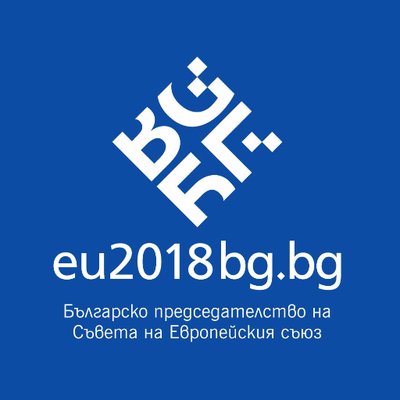 Rada pro životní prostředí 5. března 2018, Brusel

Rada pro životní prostředí 25. června 2018, Lucemburk

Neformální zasedání ministrů životního prostředí, 10. – 11. dubna 2018, Sofie


Politické fórum OSN na vysoké úrovni červenec 2018
8. Světové fórum o vodě
4. Světová konference o mořské biologické rozmanitosti